１
９
２
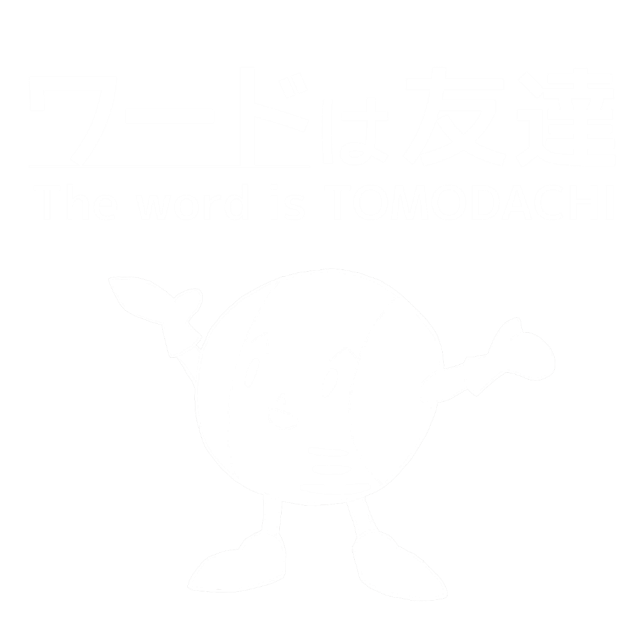 １
０
Start / Stop
３
８
４
７
６
５
Copyright 2023 The word is TOMODACHI